La formazione ai tempi di Internet
A cura dell’Ing. Buttolo Marco
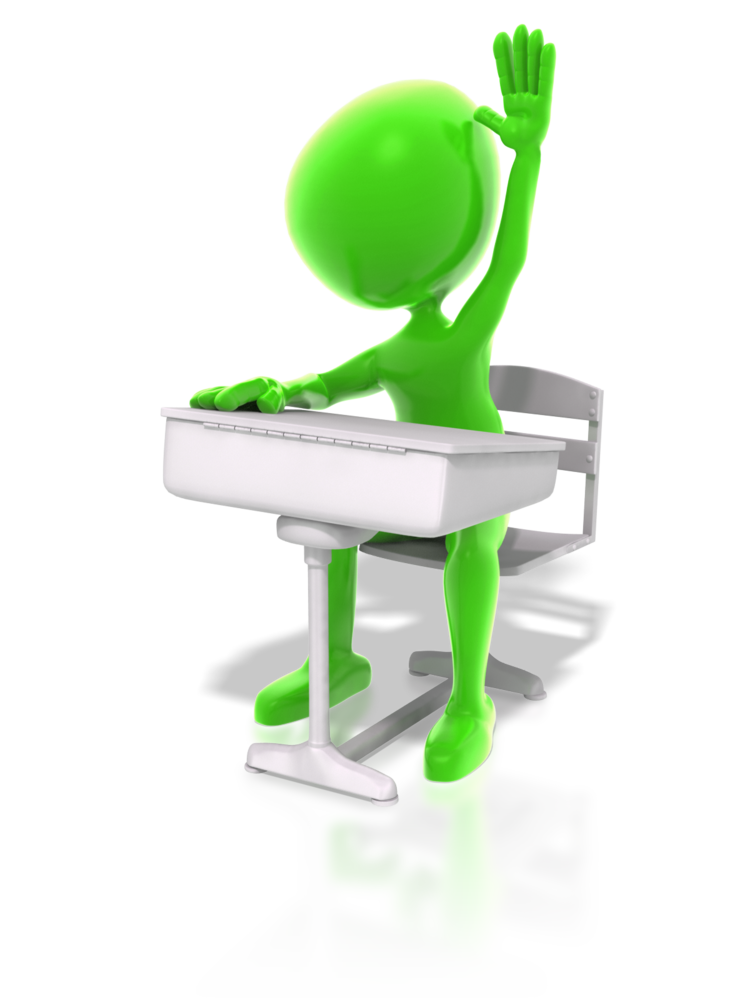 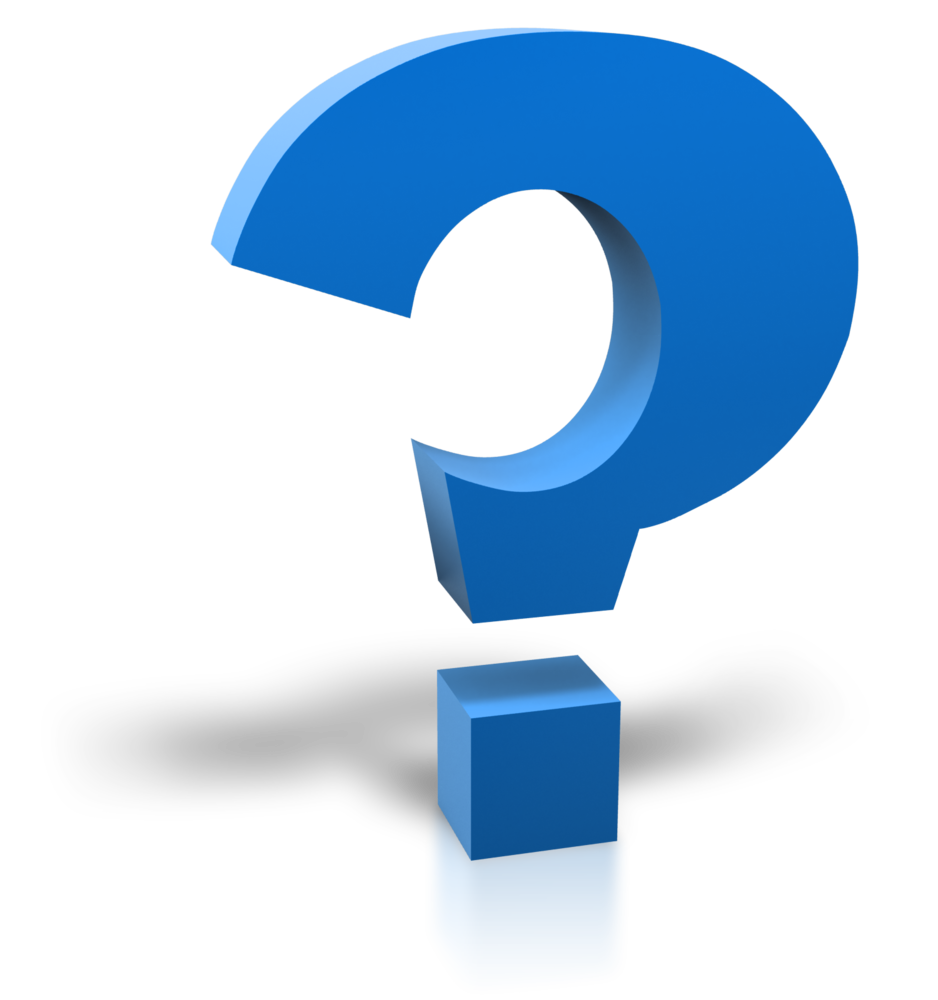 S.T.E.M
S.T.E.M è l’acronimo di Science, Technology, Engineering, Math.
E’ un raggruppamento di istruzione utilizzato nella maggior parte del mondo. L’ acronimo si riferisce alle discipline accademiche della scienza, della tecnologia, dell’ingegneria e della matematica. 

Dal 2000 al 2010 negli Stati Uniti la crescita di posti di lavoro legati a queste discipline è stata tre volte maggiore rispetto a quella di altri lavori, anche se alcune aziende statunitensi faticano ancora a trovare personale specializzato e persiste.

L’importanza del trasmettere competenze nel campo scientifico e tecnologico è oggi fondamentale proprio per via del fatto che stiamo viviamo sempre più immersi in un mondo tecnologico.

Il futuro sarà nelle professioni STEM:

Esperto cyber sicurezza
Big data engineer
Mobile application developer
Esperto di IOT….

Ma anche….

Ingegnere dei materiali
Ingegnere di processo
Scienziato ambientale…
S.T.E.M
Spesso le materie si intersecano tra loro.

Alcuni esempi: 

studio sui polimeri elettroattivi -> chimica, elettronica
Intelligenza artificiale -> logica-matematica, informatica
Robotica -> meccanica, elettronica, informatica, ingegneria dei materiali, fisica
Automazione industriale -> ingegneria di processo, informatica, elettronica, meccanica

Molta importanza riveste la formazione degli insegnanti. In particolare si potrebbe utilizzare un approccio «learning by doing» per aiutare gli insegnanti nell’integrare le attività e le idde in unità di lavoro.

Cosa comporta ciò:

Acquisire una comprensione maggiore e più «pratica» di alcuni argomenti
Acquisire un insegnamento imprenditoriale.
Aiutare gli studenti a sviluppare sia abilità imprenditoriali sia abilità di «problem solving».
S.T.E.M
Oltre ai tradizionali canali di comunicazione/formazione soprattutto negli ultimi anni sono nati nuovi canali legati principalmente ad Internet.

Corsi on line sia a pagamento che gratuiti ormai hanno invaso la rete. Recentemente è nato l’acronimo MOOC ()

Esempi di MOOC (stranieri):

EdX (https://www.edx.org/)
Coursera (https://www.coursera.org/)
Code Academy ((https://www.codecademy.com/learn)

Esempi di MOOC (italiani):

OIL Project (http://www.oilproject.org/)
POLIMI (https://www.pok.polimi.it/)
EDUOPEN (http://eduopen.org/)
S.T.E.M
Le piattaforme MOOC sono piattaforme per imparare on line e dimostrano la loro utilità seguendo proprio lo spirito con cui è nato Internet: condividere le informazioni.

I MOOC hanno determinate caratteristiche:

Sono gratuiti
Sono aperti a tutti
Sono on line e quindi accessibili da qualsiasi dispositivo.
I materiali sono sempre a disposizione
Questions? More Information?
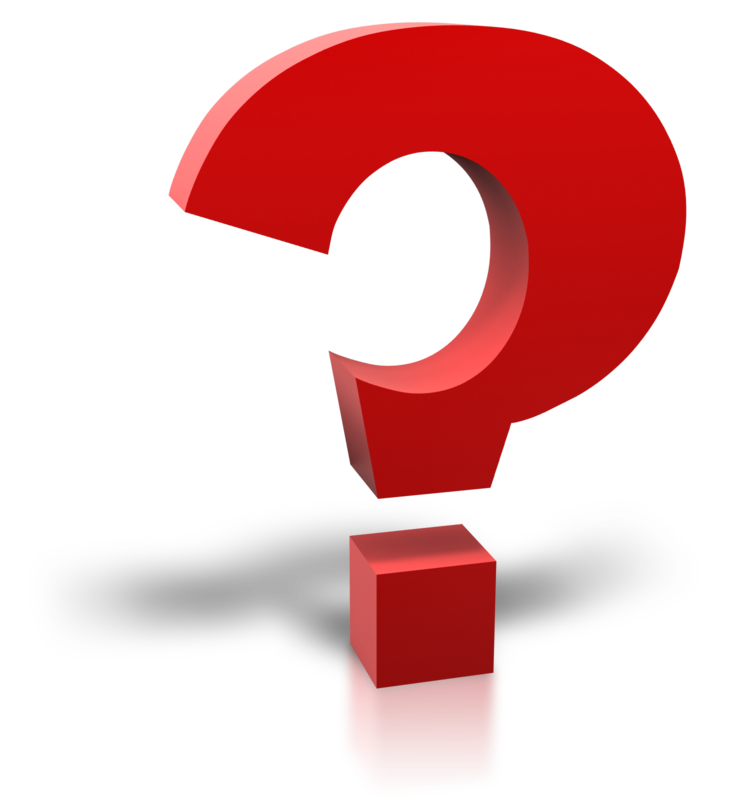 Grazie mille per l’attenzione